Doubt as a Virtue How to doubt and have faith without exploding
Travis M. Dickinson
Doubting
Do you fly?
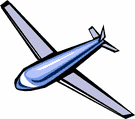 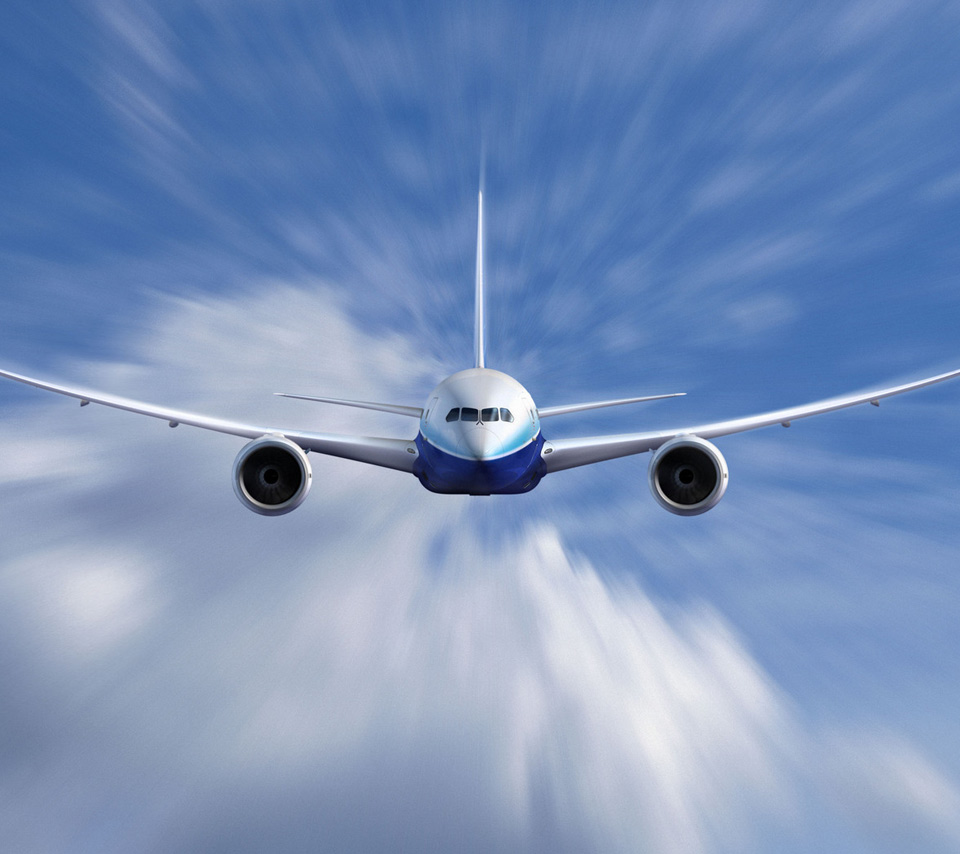 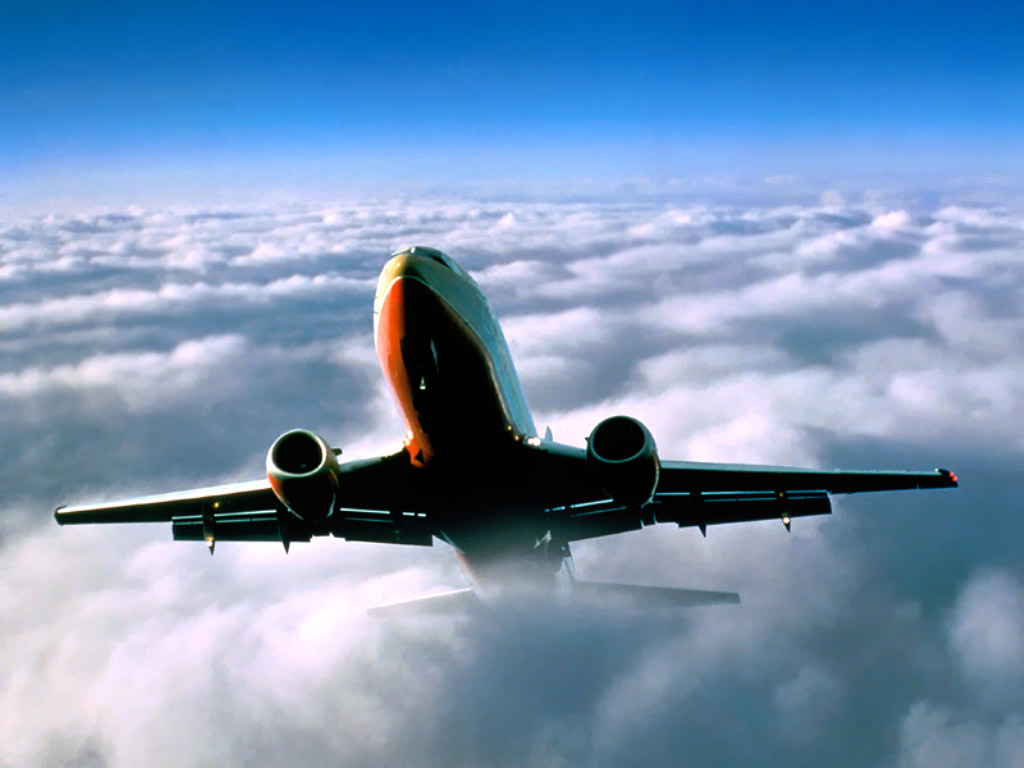 [Speaker Notes: Let’s suppose you are sitting there waiting to board your airplane. Where are we going?
You notice someone who looks oddly like Tom Hanks in the movie Castaway  (he’s been there a while) who you’ve also noticed never seems to board a flight. So you engage this person and he raises a series of questions that you’ve never thought about before. 
Do you know how much an airplane weighs? 1 million pounds
Do you know what an airplane is made of? Mostly steel (heavy stuff)
Do you know how many things have to be timed perfectly for a plan to function at all? 100s of thousands of processes having to work with pinpoint accuracy or you fall out of the sky
Is it your experience that typically things weighing a million pounds, being made of steel, requiring pinpoint accuracy with 100s of thousands of processes are able to cruise 6 miles off the ground?
Have a great flight. You’d be a dummy to entrust your life to this sort of thing!]
Doubting
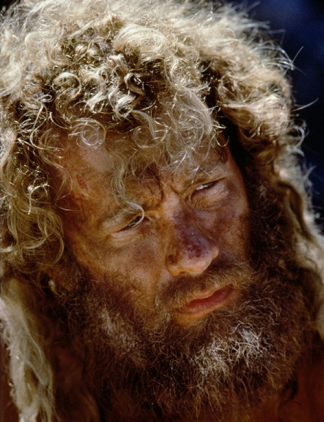 [Speaker Notes: Let’s suppose you are sitting there waiting to board your airplane. Where are we going?
You notice someone who looks oddly like Tom Hanks in the movie Castaway  (he’s been there a while) who you’ve also noticed never seems to board a flight. So you engage this person and he raises a series of questions that you’ve never thought about before. 
Do you know how much an airplane weighs? 1 million pounds
Do you know what an airplane is made of? Mostly steel (heavy stuff)
Do you know how many things have to be timed perfectly for a plan to function at all? 100s of thousands of processes having to work with pinpoint accuracy or you fall out of the sky
Is it your experience that typically things weighing a million pounds, being made of steel, requiring pinpoint accuracy with 100s of thousands of processes are able to cruise 6 miles off the ground?
Have a great flight.]
Doubting
Typical prescription for doubt
Wait it out
Treat symptoms as best you can
Hope it goes away
What if this doesn’t work?
Doubting
What is doubt?
Finding a potential defeater plausible.
Primarily an intellectual problem
[Speaker Notes: James 1:6]
Objections
Do you still believe in the stories of Santa and the Tooth Fairy, then why believe in the stories of God and Jesus? (Objection from mockery)
Do you know when the stories about Jesus were recorded? Decades after his death.
Don’t you know that there are hundreds of contradictions in Scripture?
What’s the chance that the worldview of your youth happens to be the right one?
Objections
How could God allow so much evil?
God wants us to believe in him but then he hides himself so that most of the world never finds him. Does this sound just?
And if we don’t believe in him during our short lives, then we get punished for an eternity in hell? Could this possibly be the act of a loving and just God?
How can you be a part of a church responsible for so much injustice?
The Bible is out of step with science (evolution), culture (sex and gender issues) and morality.
Doubting
About 60% of Christian youth will walk away from the faith.
Why?
Sin.
We’ve not been allowed to doubt.
[Speaker Notes: We’ve been sheltered from ideas.]
Doubting
Asking hard questions (apologetics) should just be a normal part of our Christian walk.

Doubts, if treated properly, lead you to knowledge and truth.
There’s a risk…
…but there’s a risk in ignoring our doubts.
How to Doubt
Hang on!
Doubts and objections should not straightaway defeat our beliefs.
We can maintain faith while questioning the object of our faith!
Airplane example
There is (virtually) nothing new under the sun when it comes to objections and challenges.
[Speaker Notes: I’m not saying ignore the challenge. You’ll need to address the problem. How’s the best way to do this? In community…this leads to my next point.]
How to Doubt
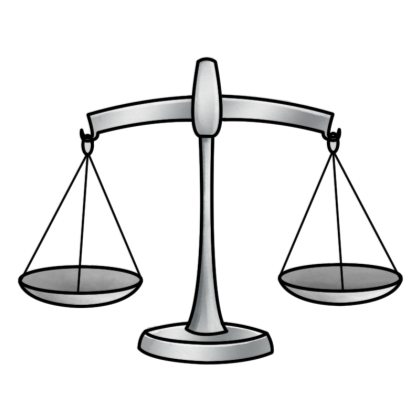 Doubt your doubts
Doubts don’t automatically win.
We need to ask what reasons we have for believing the doubt is true. 

Confidence comes from questioning.
By you asking these difficult and deep questions your faith will grow. 
Take it one step at a time and never alone.
[Speaker Notes: It is practically impossible that you will stumble on a problem that no one in the history of Christianity has ever worked on. You are not alone in this. 
I have sometimes found students struggling deeply with a challenge that has been so thoroughly addressed that most non-Christians don’t even think it is a good argument.
Or it is something that Augustine thoroughly refuted 16 centuries ago (4th century).
What do you think about the problem of evil? How do you reconcile alleged contradiction in Scripture? Is there such thing as truth and can I know it? How can we reasonably believe in miracles in our modern scientific age? What do I say to the Catholic or the Mormon or the JW or Muslim?]
Apologetics as Devotional
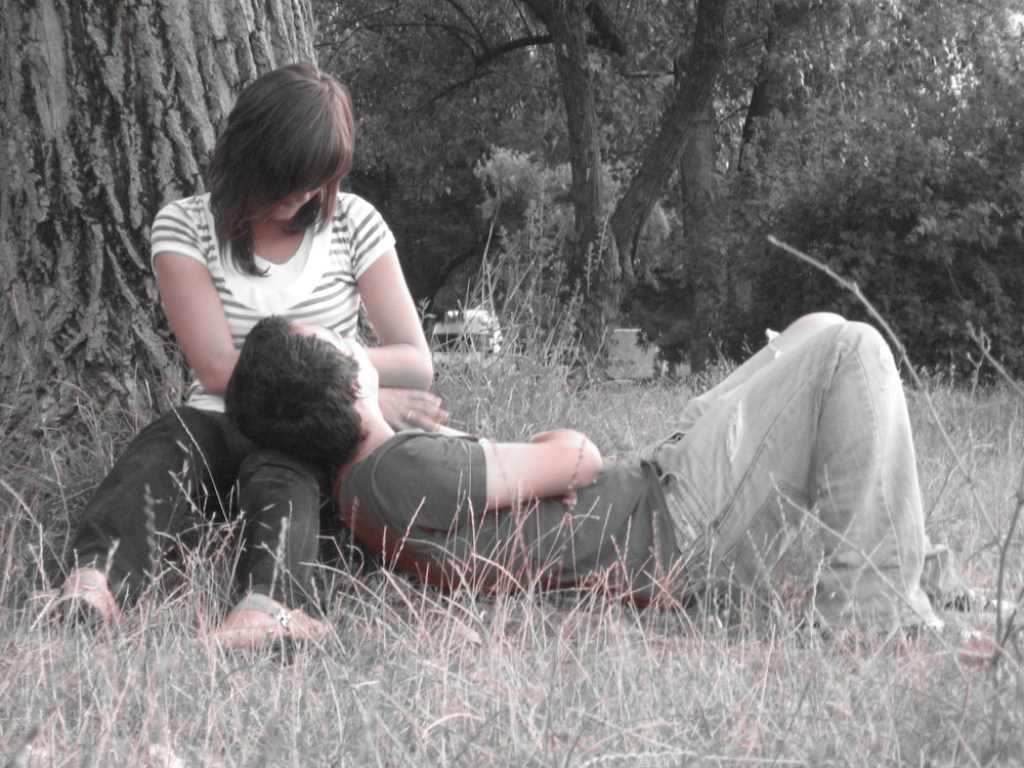 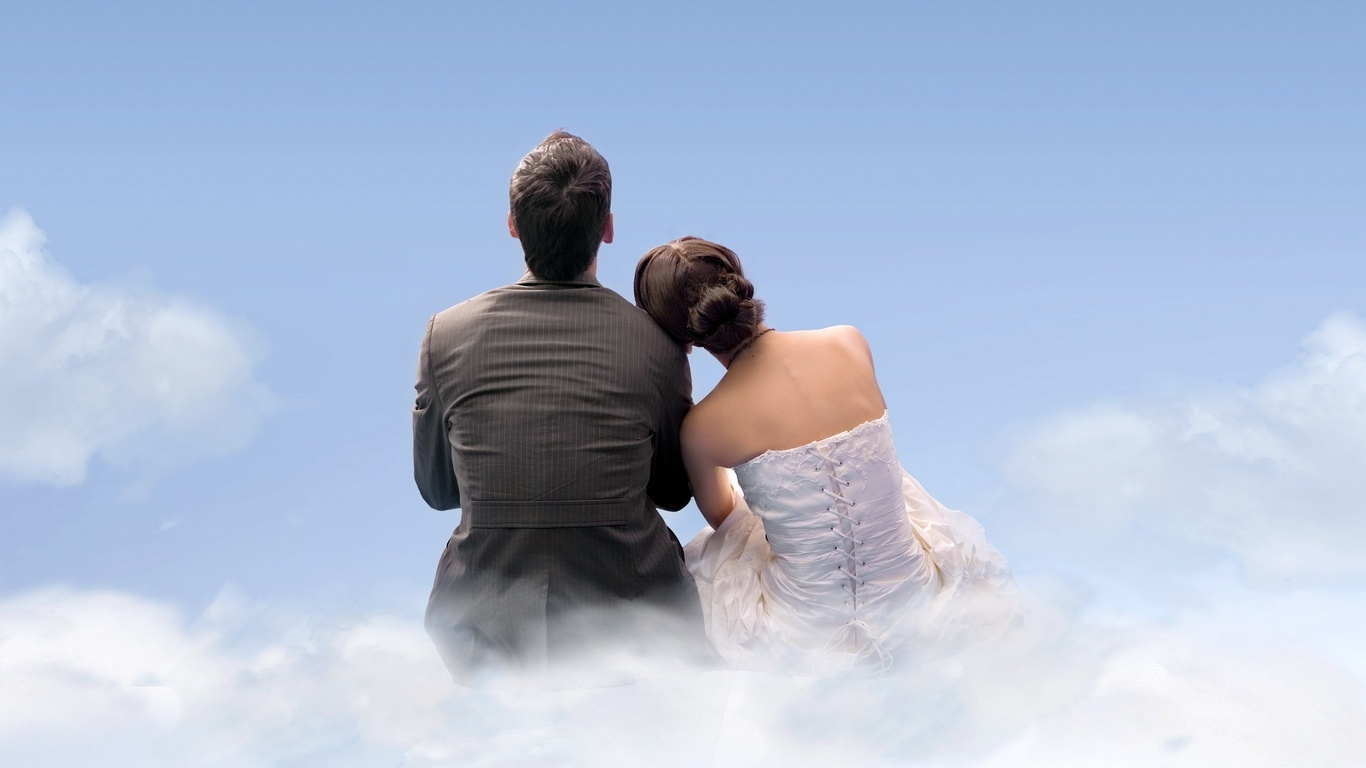 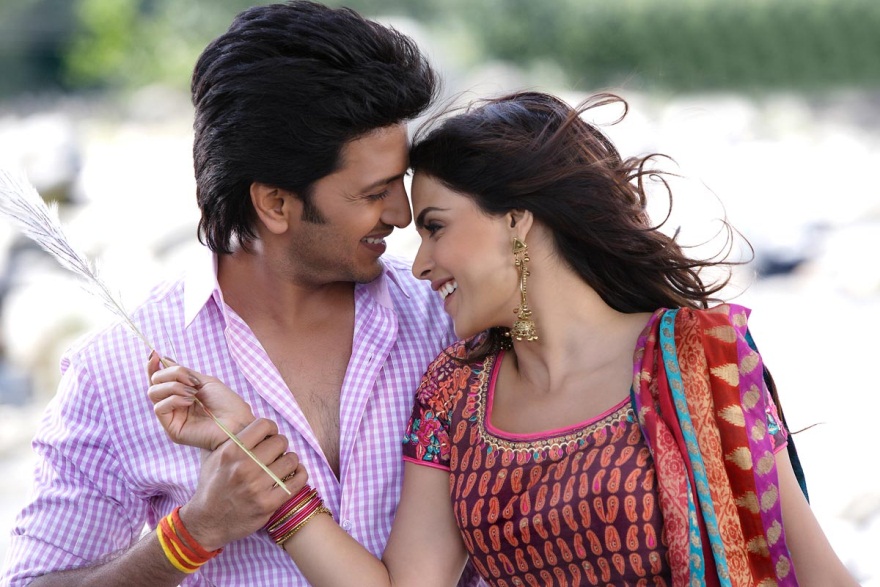 [Speaker Notes: This may strike some of you as being unfaithful to God to question him in various respects. To be sure, there are ways to question God that is being unfaithful, especially when we do not approach with the right heart attitude. 
I want to suggest that we approach with an attitude of loving curiosity. A doomed marriage is one in which the lovers cease to inquire about each other, cease to be interested and curious about each other and merely take one as a matter of blind faith.
A healthy marriage is one in which we constantly call into question our spouses. However, when a marriage is already healthy, what I think you see is abiding curiosity in each other. Maybe sometimes it is that something seems incongruent and in tension with what one already knows about the individual. 
Or for another example, think of a really good mentoring relationship.
Given God’s greatness, if you don’t have a few questions for which you find yourself curious and searching, then I wonder if you truly know God. In other words, do you have a sanitized, nice neat and harmless view of God?]
Apologetics as Devotional
Are you curious about God?
The God of the Bible is anything but simple and obvious. 
The Truth can handle your questions!
You won’t get all your questions answered.
When you have enough of your questions answered Faith.
Matt. 22:37-38: ‘Love the Lord your God with all your heart and with all your soul and with all your mind.’ This is the first and greatest commandment.
[Speaker Notes: we typically do a pretty good job at seeking God with our emotions. We have Passion concerts and conferences and probably you have been to a youth retreat or two. The basic message is to get pumped up for Jesus and go out there an change the world. 
How does that usually go for you? For me…]
www.travisdickinson.com